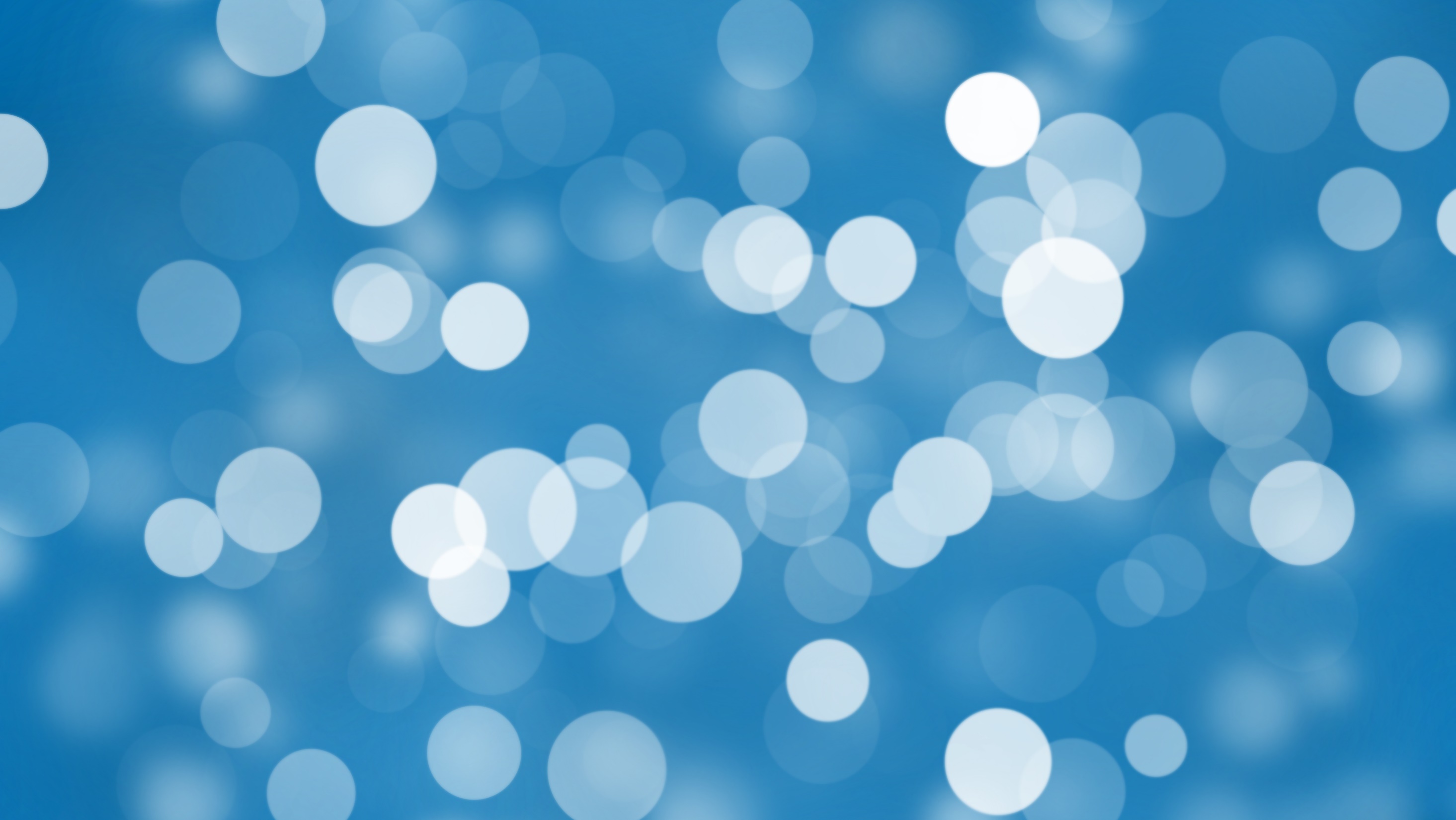 ROLE OF BIRTH ORDER IN PERSONALITY 
DEVELOPMENT
                                           Nirmala  B
                                                  22PCP823
                                                     Research Guide
                                                   Dr. A. John Balaiah
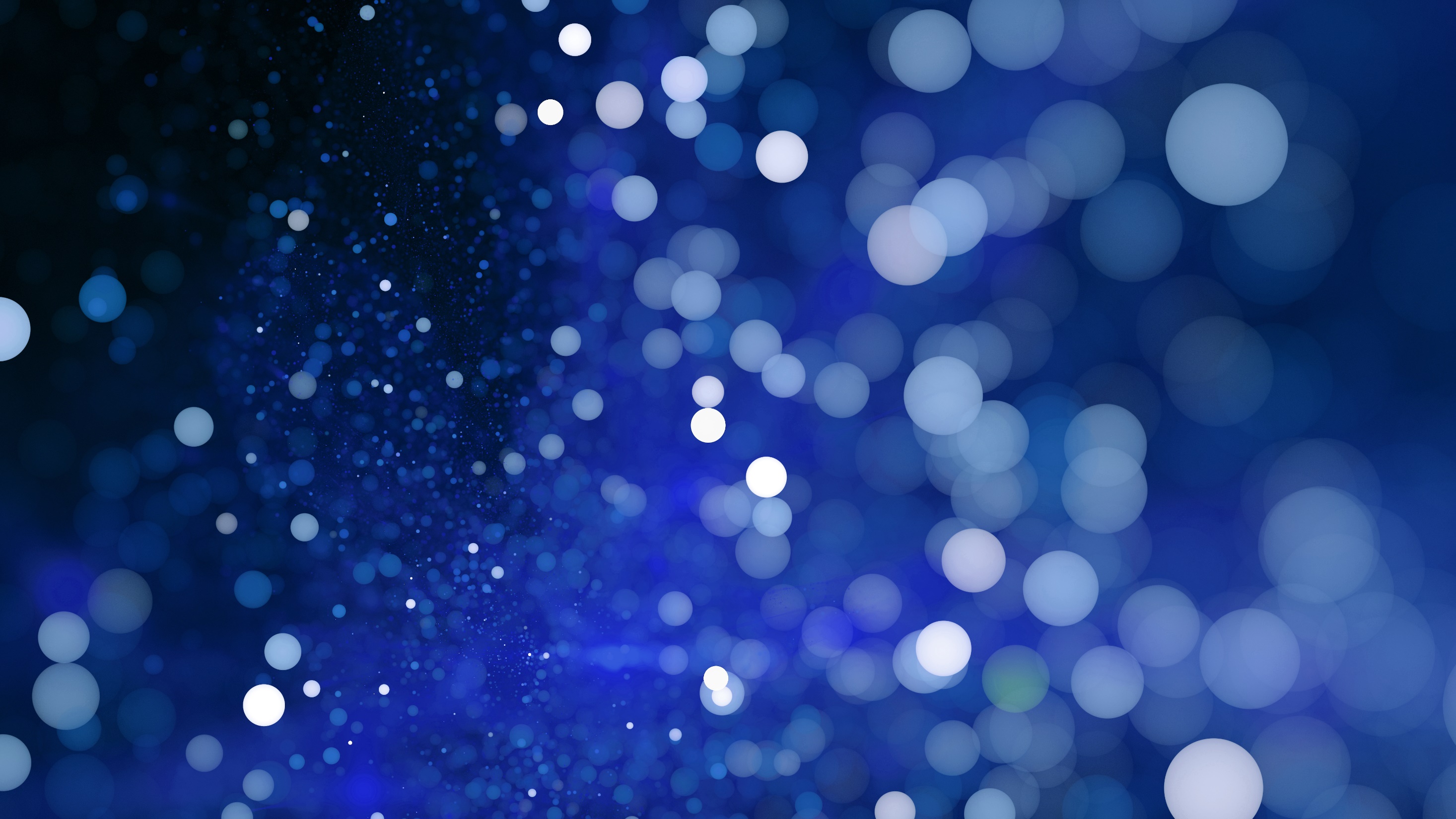 RESEARCH PLAN
CHAPTER I  – INTRODUCTION
CHAPTER II  – REVIEW OF LITERTURE 
CHAPTER III - METHODOLOGY
CHAPTER IV –ANALYSIS AND FINDING
CHAPTER V – CONCLUSION AND SUMMARY
CHAPTER I - INTRODUCTION
This thesis explores the concept of personality, focusing on its key components, theoretical perspectives, tracing its roots to influential theorists like Freud, Jung, and Allport. The thesis also explores contemporary personality theories, including trait perspective, psychodynamic theories, humanistic approaches, and behavioral models. The aim is to gain a better understanding of human personality and its impact on individual and societal well-being. Also explain about characteristics of each birth order.
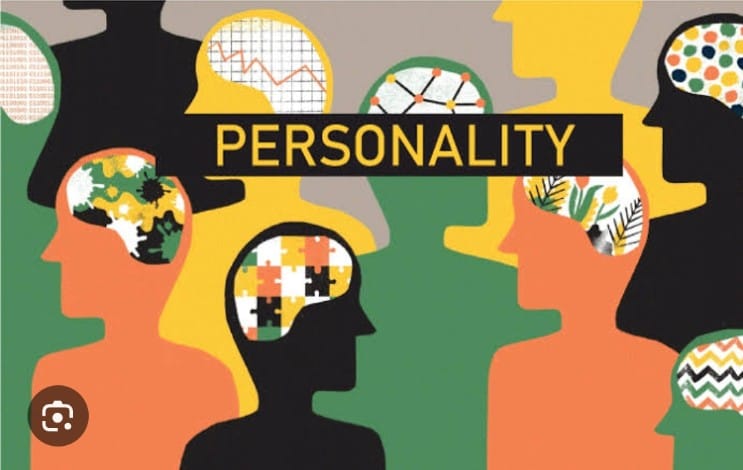 CHAPTER II – REVIEW OF LITERTURE
This chapter includes various research study done by numerous researchers with regard to the topic Role of birth order in personality development.
Primary source - Theory and Practice of Counselling and Psychotherapy by Gerald Corey.
Secondary source – Article by different researcher.
Insight
     Adolescence develops these behaviour 
               Boldest And Most Creative 
               Aggressive Behaviour
               Self-esteem 
               Rebellious
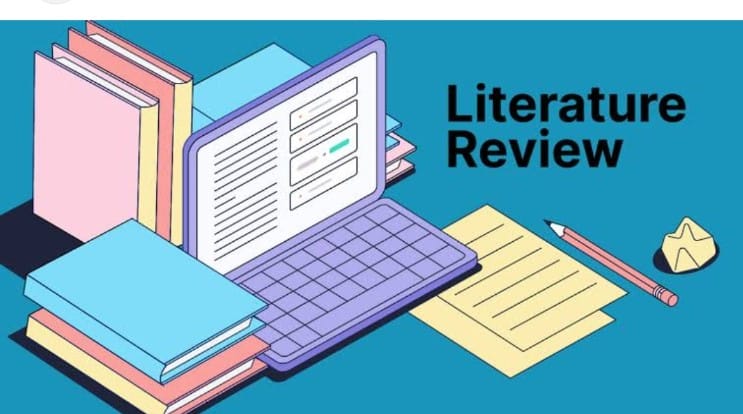 CHAPTER III - METHOLOGYStatement of the problem In this project work, the researcher will study the role of birth order in personality Development among young adulthood.
Objectives 
To study the various characteristics and features of siblings' positions. 
To understand the relationship of birth order and personality Development. 
To establish the effectiveness of birth order in personality Development 
To analyze the key factor responsible for personality development
Hypothesis
There is a significant relationship between siblings' positions and personality development. 
There is an impact of Adlerian therapy on the personality Development of young adulthood.
Methodology used for data collection: Survey method (Google forms)
Samples: young adulthood (age ranging from18 - 22) 
Sample size: 100 
Tool used: Big Five Inventory
CHAPTER IV –ANALYSIS AND FINDING
GENDER                                                  BIRTH OEDER            		LOCALITY
Male -57						      First Born - 44                       Rural  - 44
Female – 42                                          Middle Born  -11		       Urban - 57
                                                                Last born -35
								      Only child -11
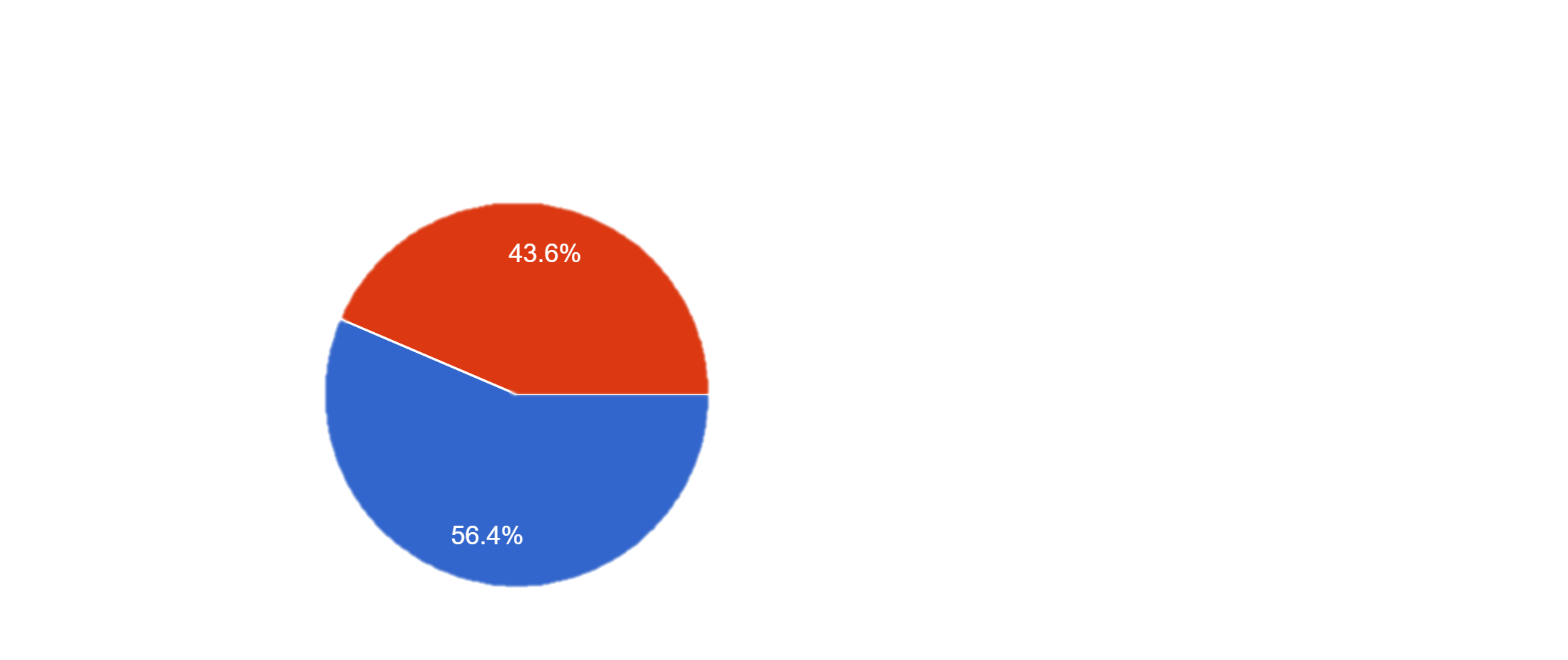 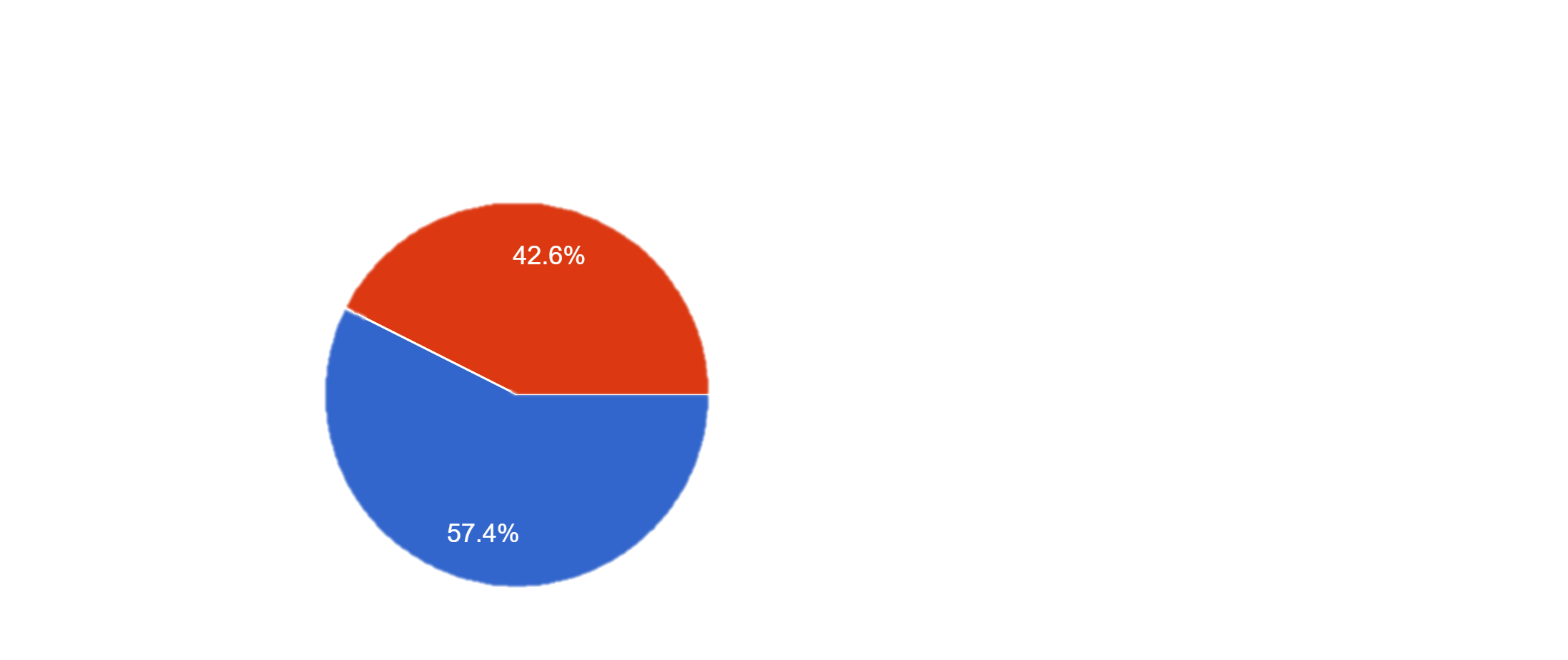 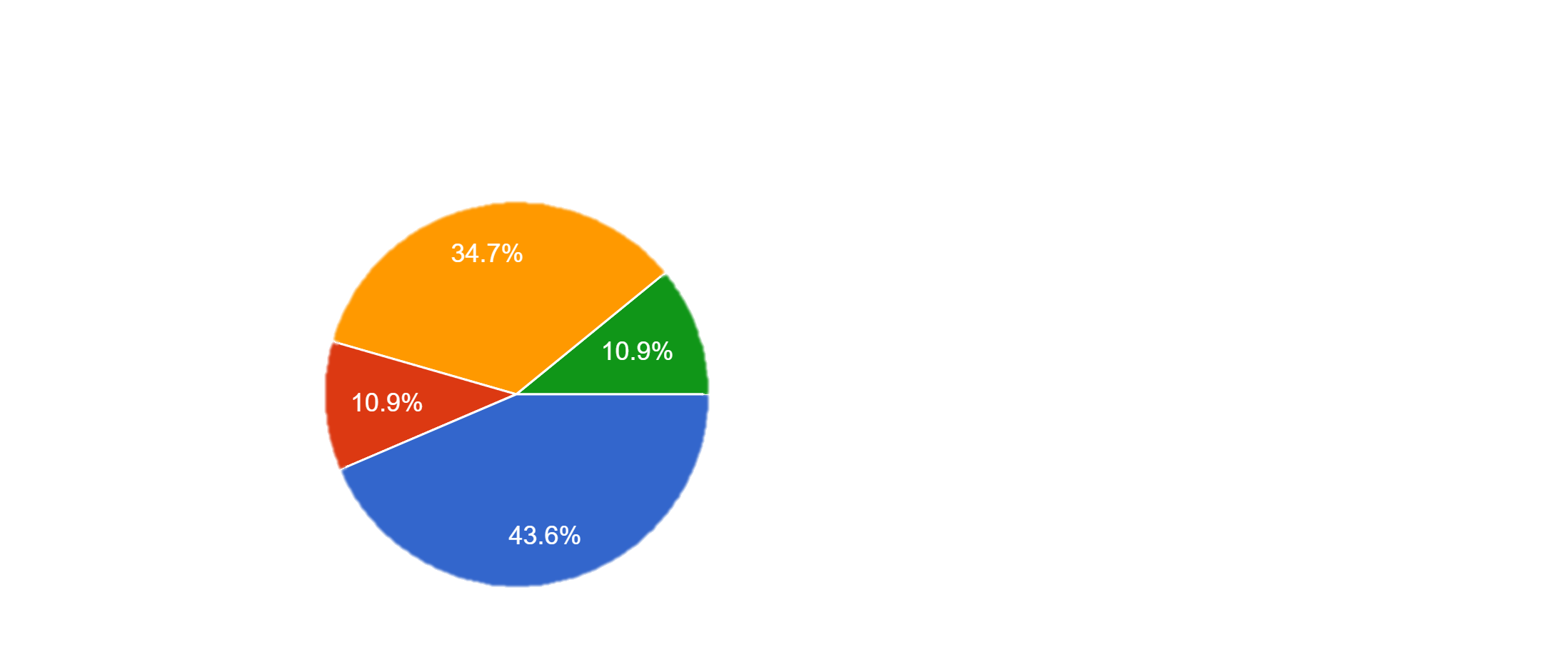 The data provide insights into the relationship between Birth order (first born, Middle born, Last born, only child) and personality traits (openness, conscientiousness, extroversion, agreeableness, emotional stability). Findings from the ANOVA  contribute to understanding the associations between Birth order and personality traits.
Hence, the hypothesis is proved that Birth order has significant influence on personality                 development either in a positive or in a negative way. 
Hence, the hypothesis is accepted.
Adlerian Therapy
Identifying Birth Order Patterns
Exploring Themes and Experiences
Self-Reflection for Deeper Insights
Understanding Personality Traits
Promoting Family Dynamics Awareness
Emphasis on Personal Responsibility
Exploring Alternative Perspectives
Questioning Stereotypes and Generalizations
Encouraging Flexibility and Adaptability
Promoting Self-Reflection and Awareness
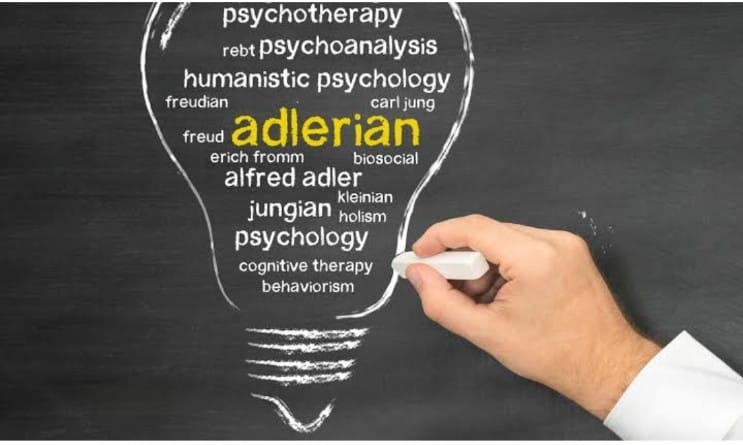 CHAPTER V – SUMMARY AND CONCULSION
This chapter represents the conclusion of the research paper. It includes the summary of each unit, Findings, researcher’s learning and the conclusion.
Personal learning
           personality
          Theories of personality
           Understanding Assessment Tools
           Integration of Adlerian Therapy Techniques
           Facilitating Positive Therapeutic Outcomes
Thank you